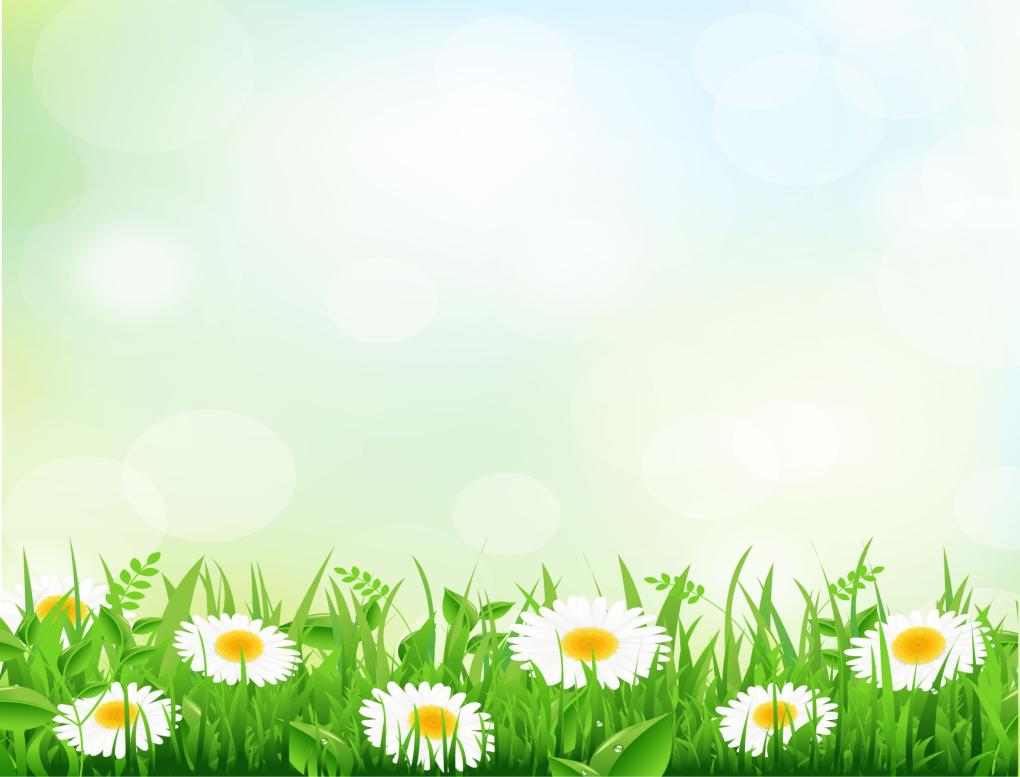 Муниципальное дошкольное образовательное учреждение 
«Детский сад №31"
ДОПОЛНИТЕЛЬНАЯ ОБЩЕОБРАЗОВАТЕЛЬНАЯ ОБЩЕРАЗВИВАЮЩАЯ ПРОГРАММАхудожественной направленности«Умелые ручки или пластилиновые загадки»
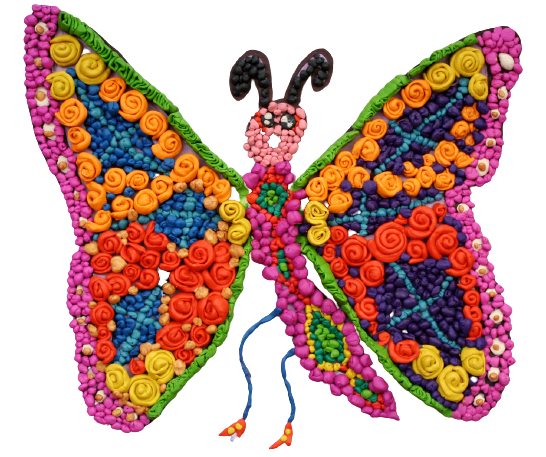 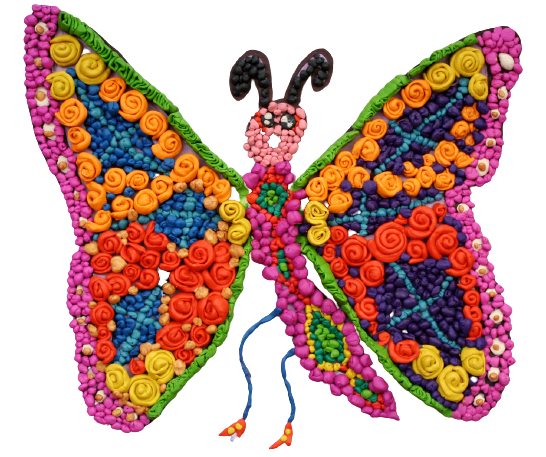 Подготовила воспитатель Глызина А.В.
г. Ярославль, 2022 г.
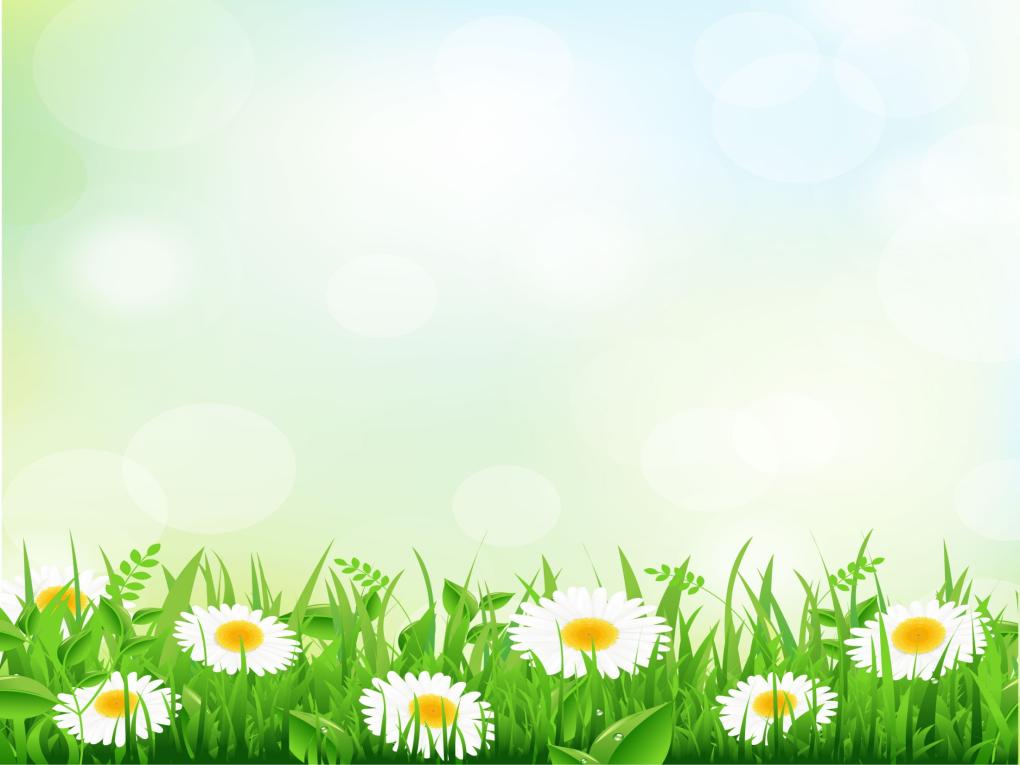 «Пластилинография» («графия» - создавать, изображать, «пластилин» - материал, при помощи которого осуществляется исполнение замысла). Принцип данной нетрадиционной техники заключается в создании лепной картины с изображением выпуклых, полуобъёмных объектов на горизонтальной поверхности.
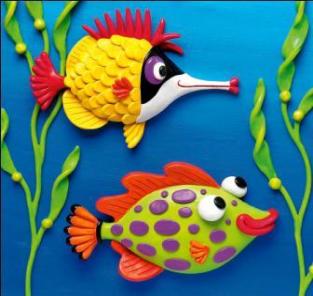 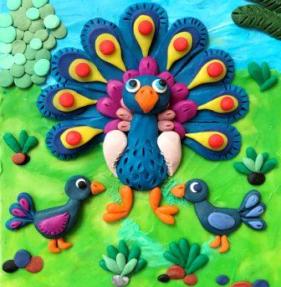 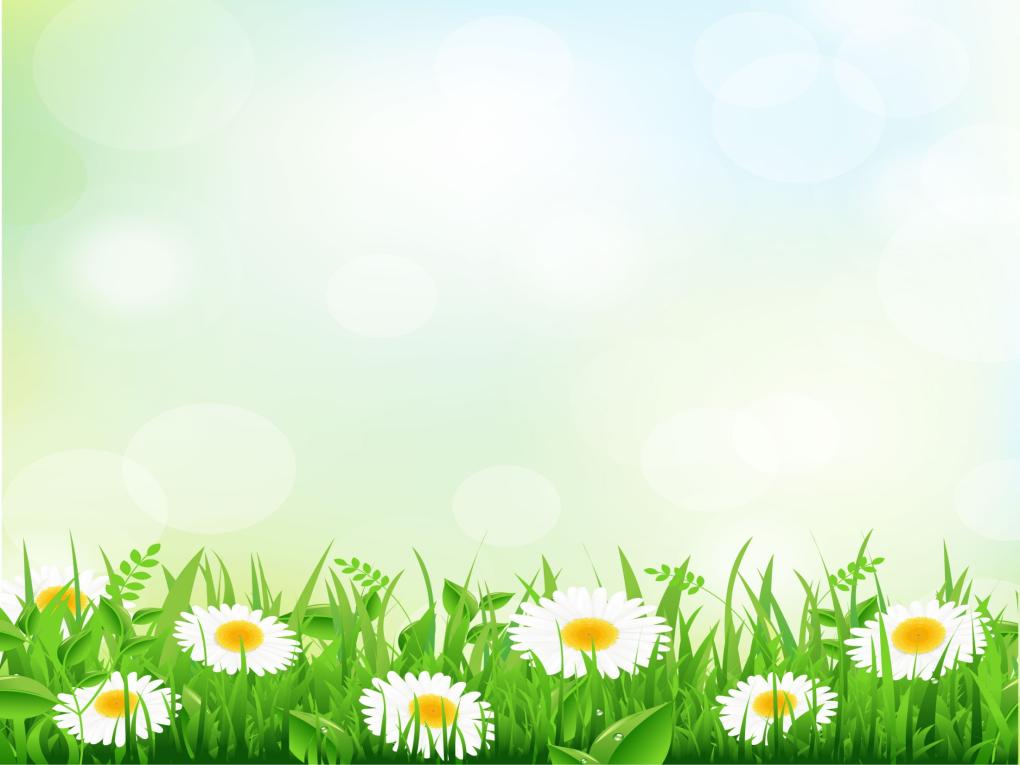 Основной материал — пластилин, а «инструментом» в пластилинографии являются руки ребенка, что очень важно для развития общей и мелкой моторики, которая в свою очередь является одним из главных стимулятором мозговой деятельности ребенка.
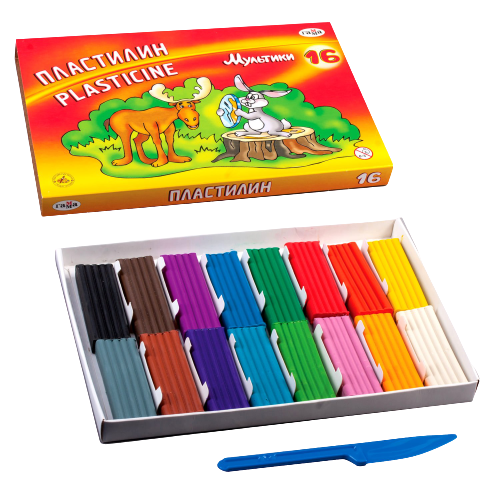 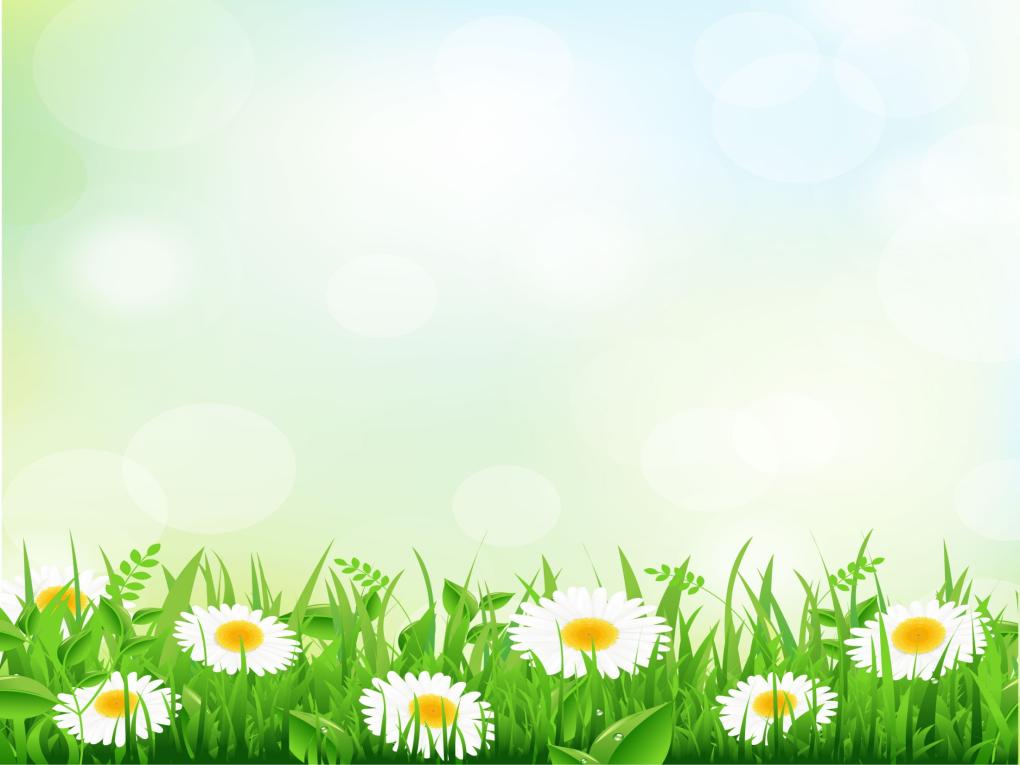 Цель:-Развитие художественно – творческих способностей у детей дошкольного возраста средствами пластилинографии.
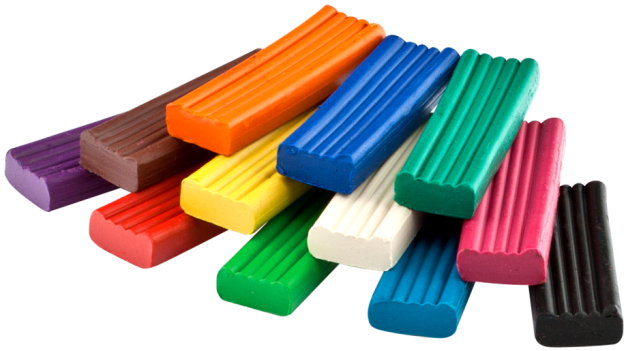 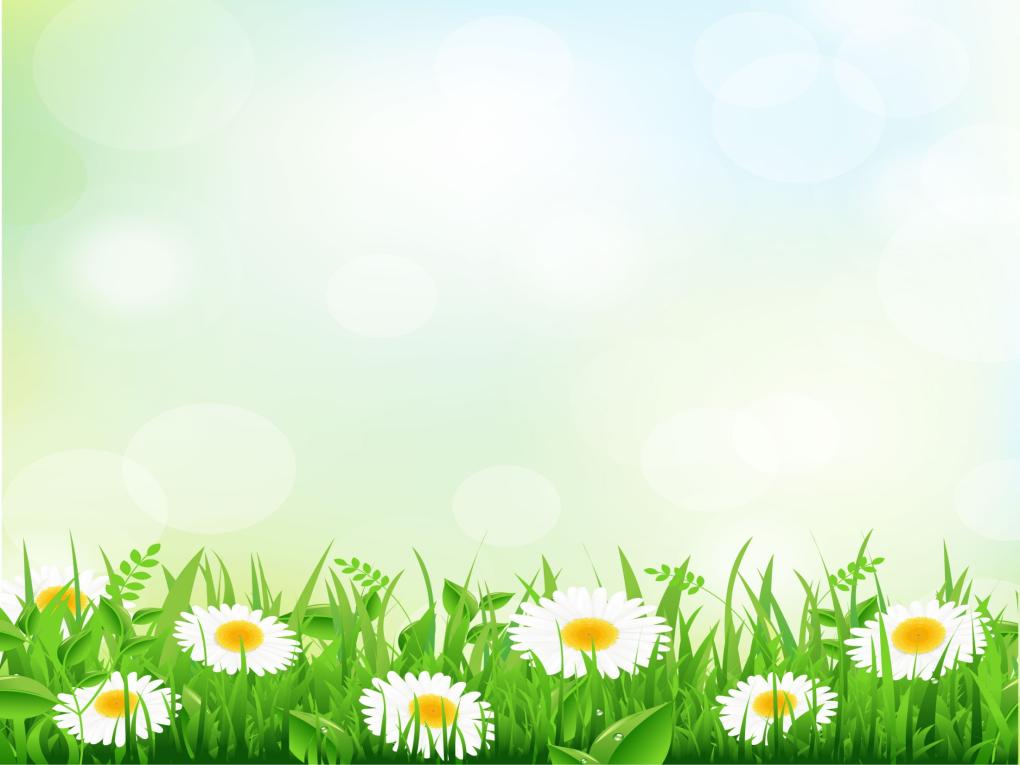 Занятия пластилинографией способствуют:- развитию таких психических процессов, как: внимание, память, мышление,- формированию воображения, творческих способностей;- развитию восприятия, пространственной ориентации, сенсомоторной координации детей;- вырабатыванию самостоятельности, произвольности поведения.
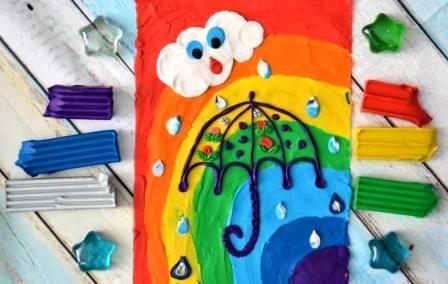 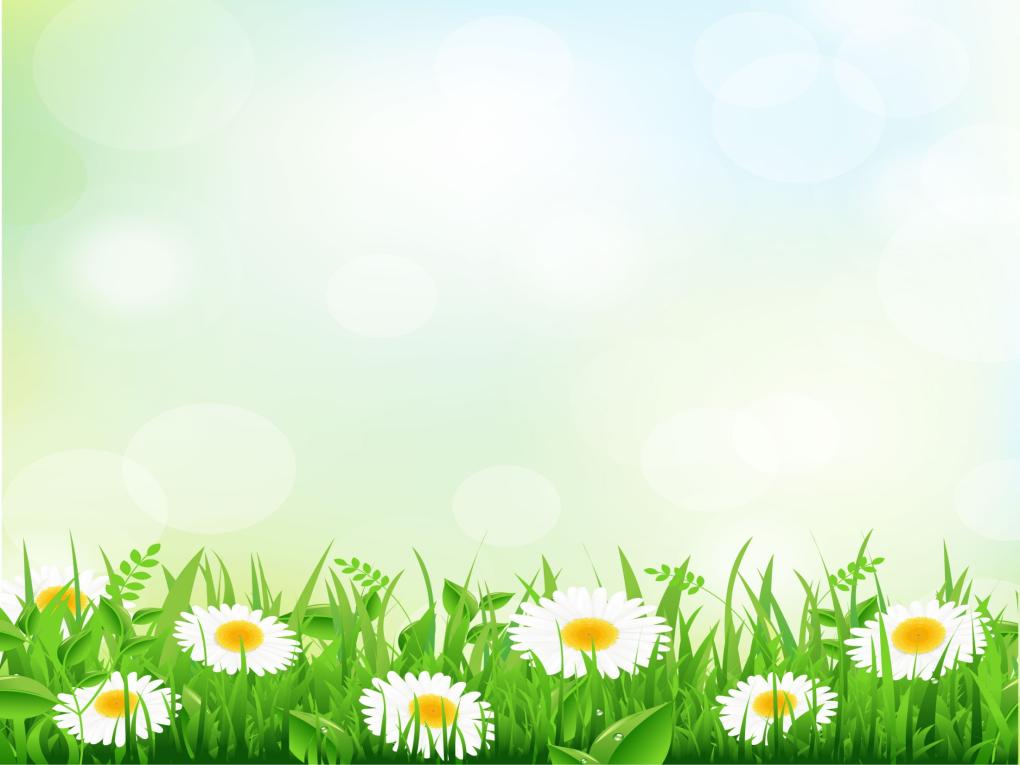 Виды пластилинографии:
Прямая пластилинография - изображение лепной картины на горизонтальной поверхности.
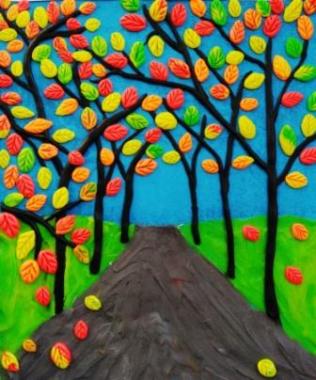 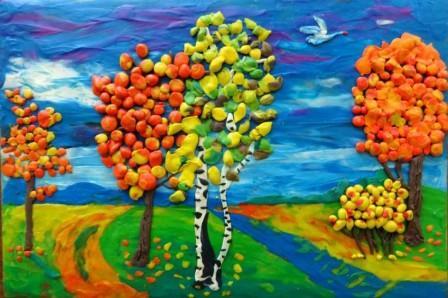 Обратная пластилинография     (витражная) -  изображение лепной картины (пластилиновые детали выкладываются на обратной стороне прозрачного пластика или оргстекла по нанесённым заранее контурам).
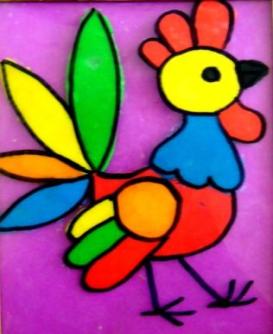 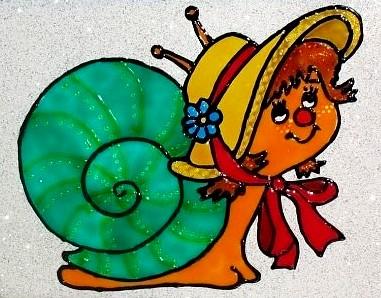 Контурная пластилинография - изображение объектов из контуров, выполненных в виде тонких колбасок или жгутиков.
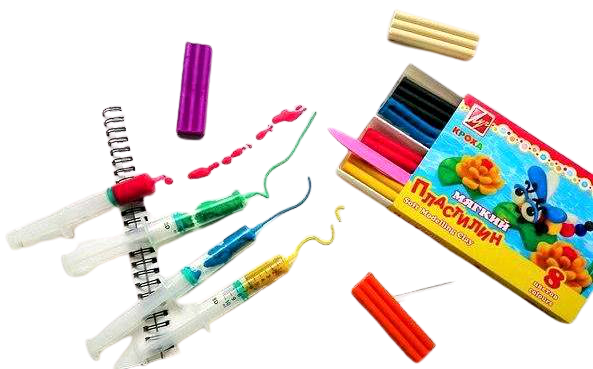 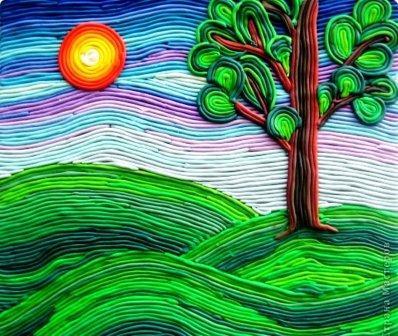 Мозаичная пластилинография - изображение лепной картины на горизонтальной поверхности с помощью шариков из пластилина или шарикового пластилина.
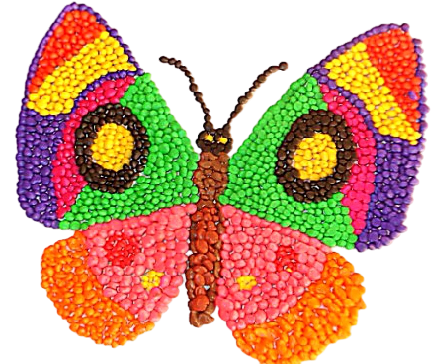 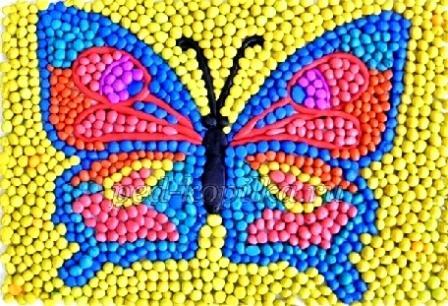 Многослойная пластилинография - объемное изображение лепной картины на горизонтальной поверхности, с последовательным соединением слоев разного цвета.
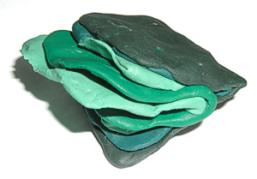 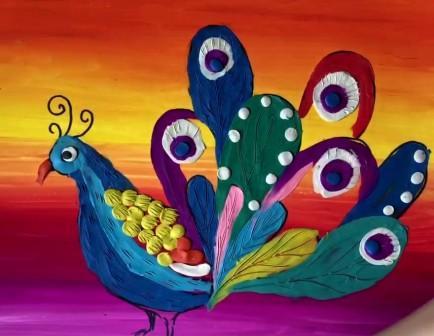 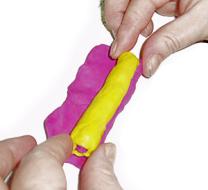 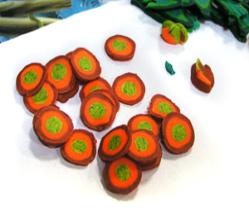 Наши занятия:
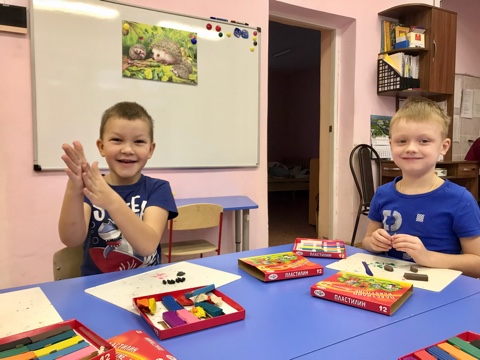 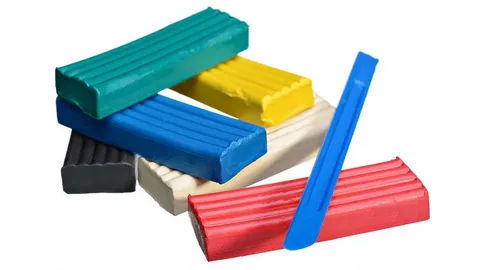 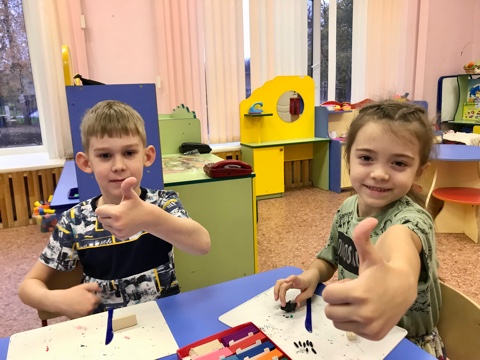 Наши занятия:
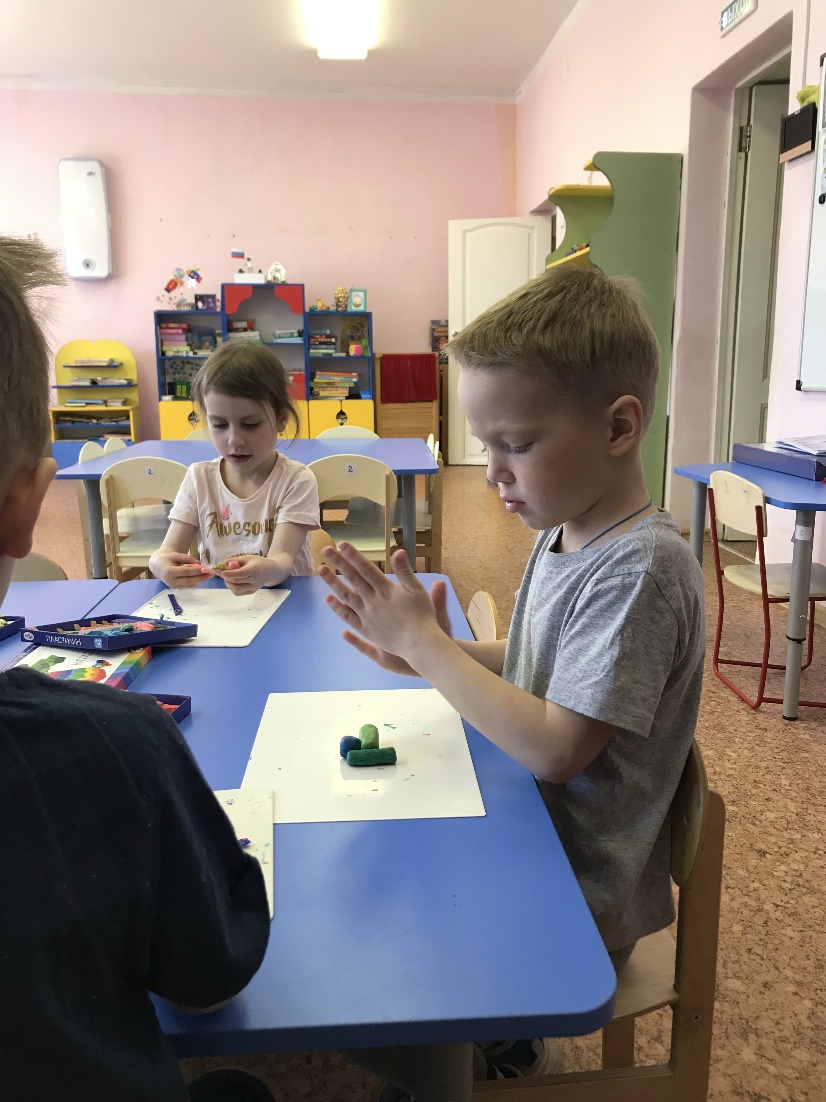 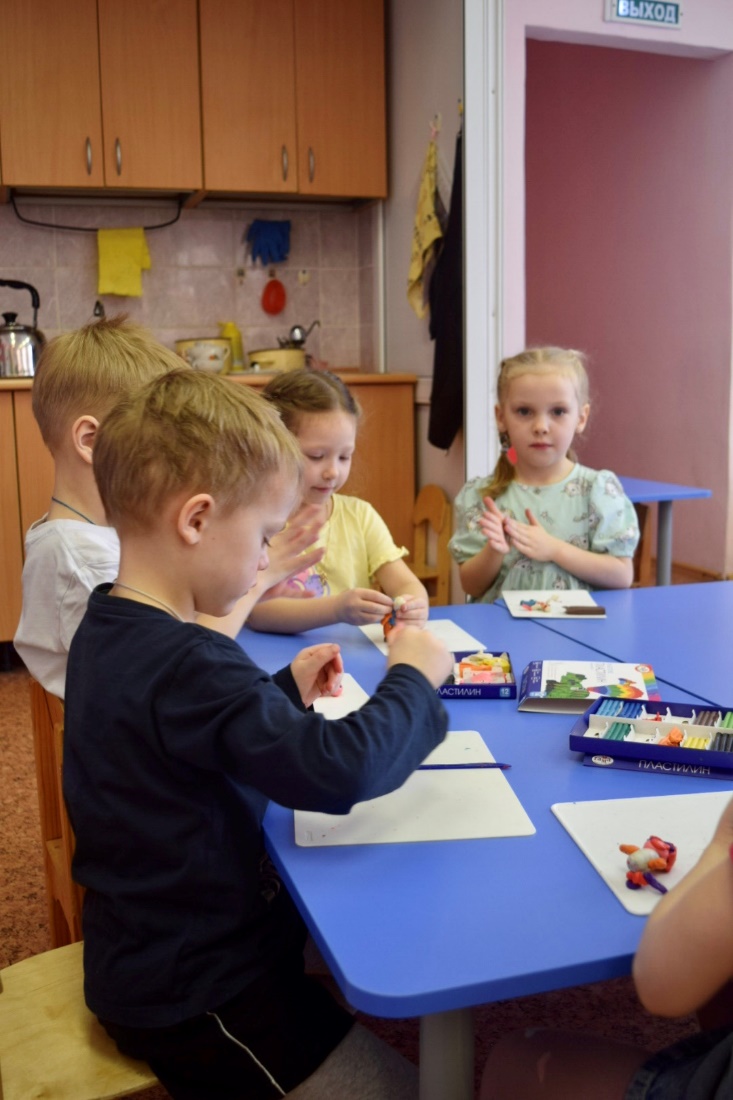 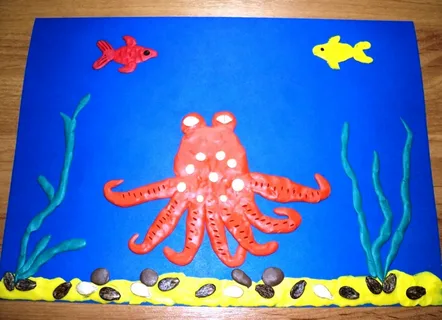 Наши занятия:
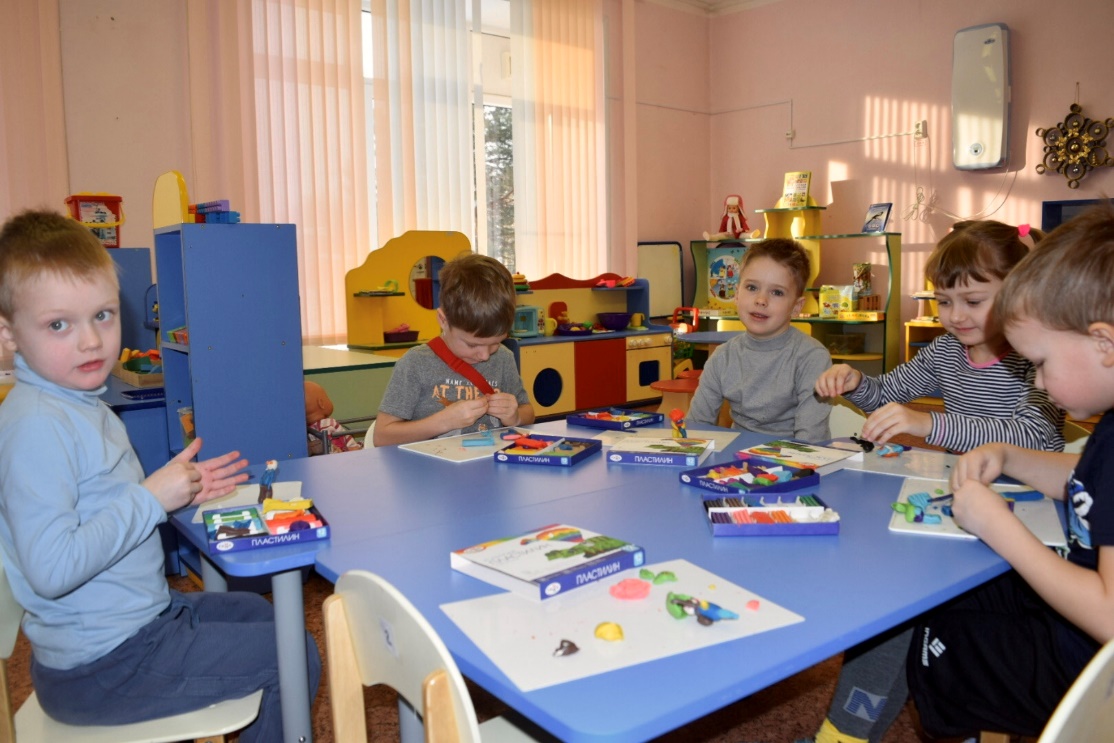 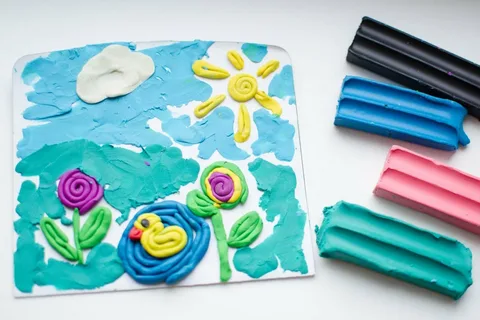 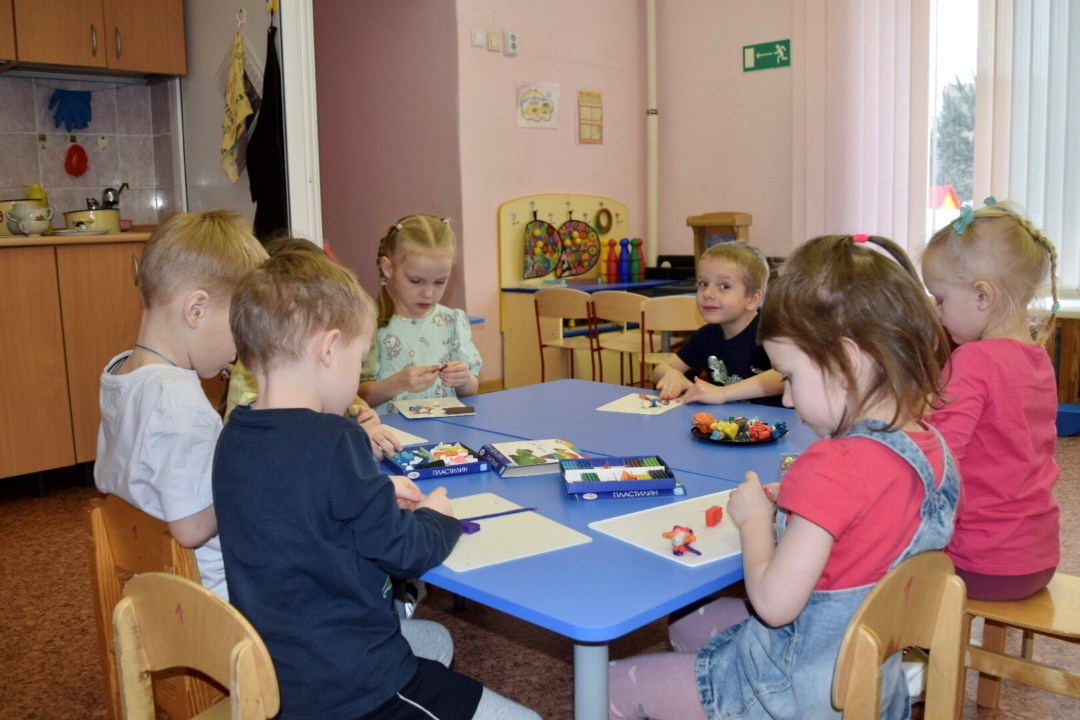 Заключение
Данная техника хороша тем, что доступна всем детям, позволяет быстро достичь желаемого результата и вносит определённую новизну в работу детей, делает её более увлекательной и интересной.
Нам остаётся только фантазировать и творить!
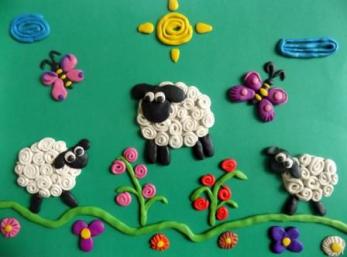 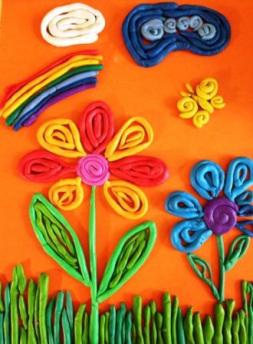 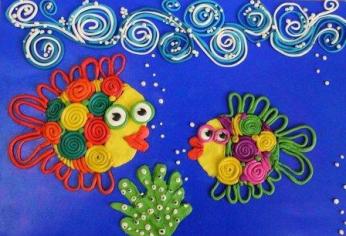